Муниципальное общеобразовательное учреждение«Междуреченская средняя общеобразовательная школа»     Школьное научное общество учащихся «Эсперанто»
Сила святой воды
© ученица 10 класса 
Поздеева Виктория Олеговна
Руководитель: Жданова М.Н.
Цель: изучение свойств «святой воды», взятой из источника в сравнении с водопроводной водой, взятой 18 января (в Крещение) и с обычной водопроводной водой.
Задачи:
Изучить литературу о свойствах святой  воды;
Выяснить, возможно ли увеличить количество «святой воды» разбавлением;
Провести сравнительный органолептический и химический анализ «святой  воды» со святой водопроводной и обычной водопроводной ;
Изучить структуру святой, святой водопроводной и водопроводной воды;
Изучить свойства «святой воды» в сравнении со святой водопроводной и обычной водопроводной  водой.
Методика исследования и результаты
1. Определение прозрачности
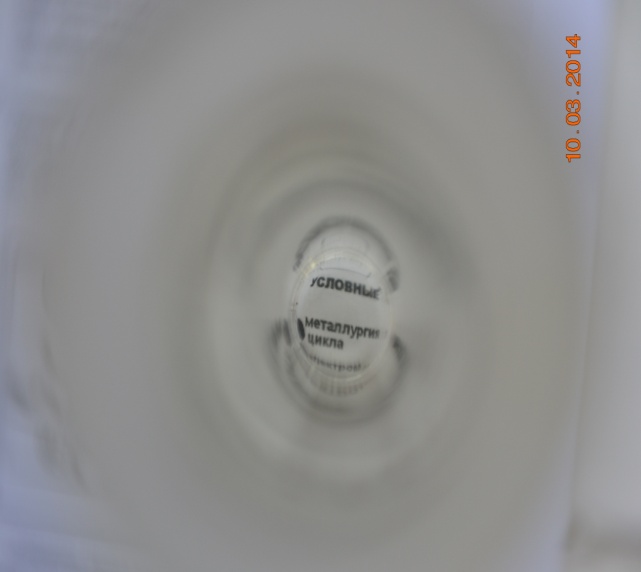 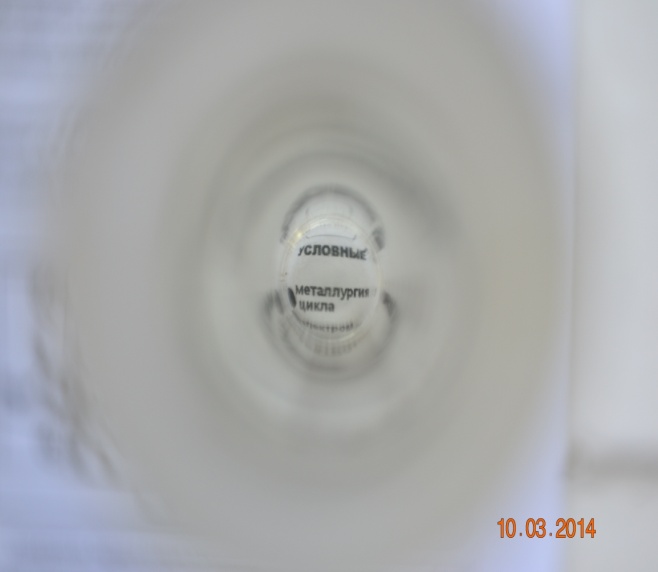 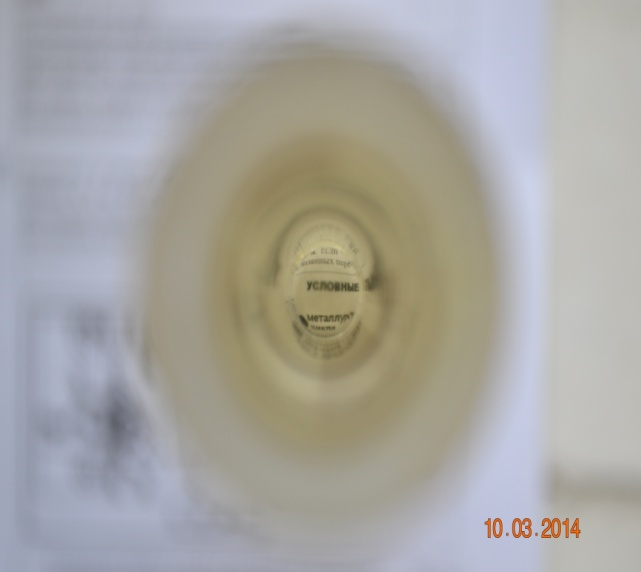 Автор фото Поздеева В
Автор фото Поздеева В
Автор фото Поздеева В
Методика исследования и результаты
2. Определение цвет(окраски)
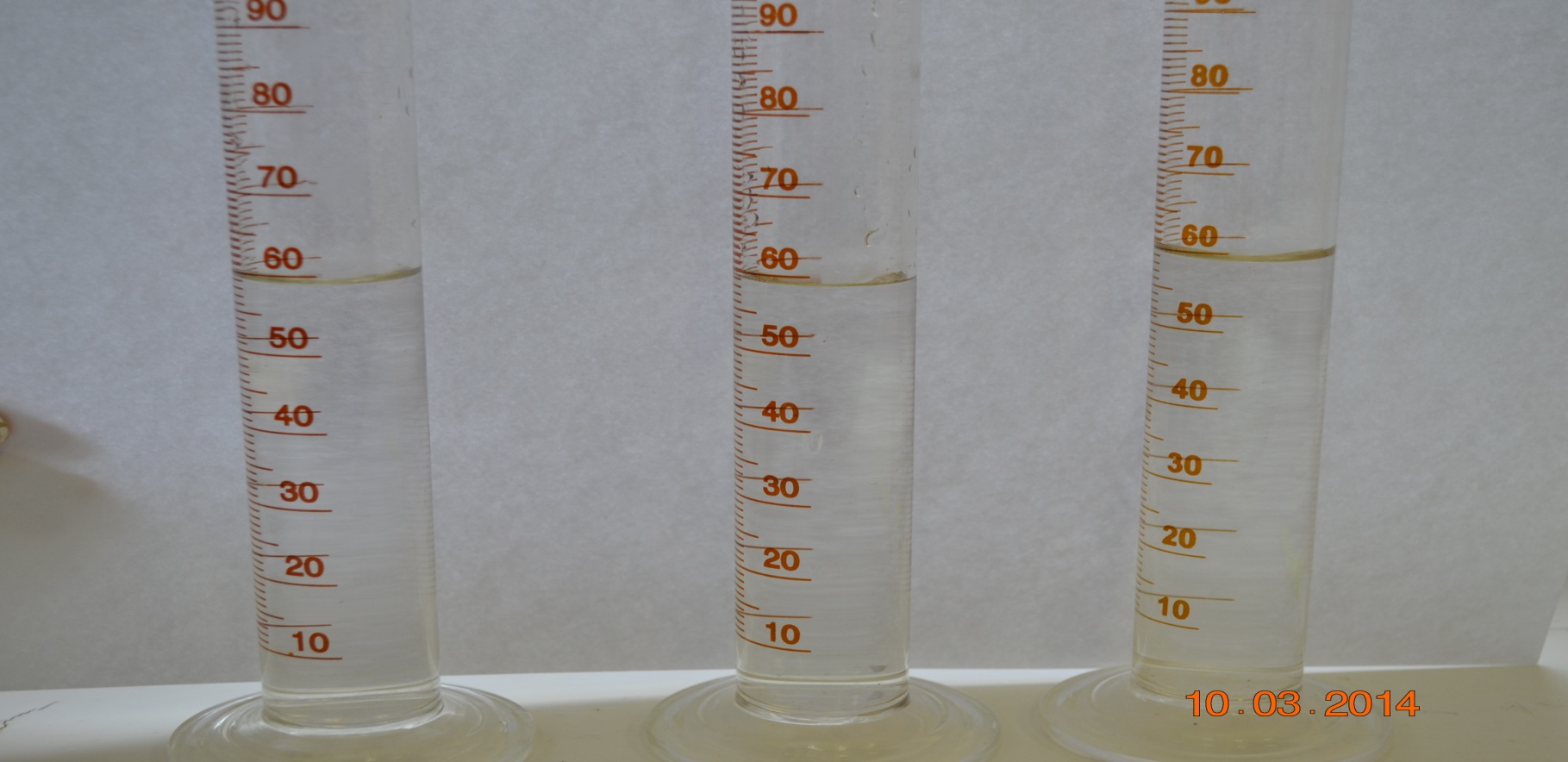 Автор фото Поздеева В
Методика исследования и результаты
3. Определение кислотности
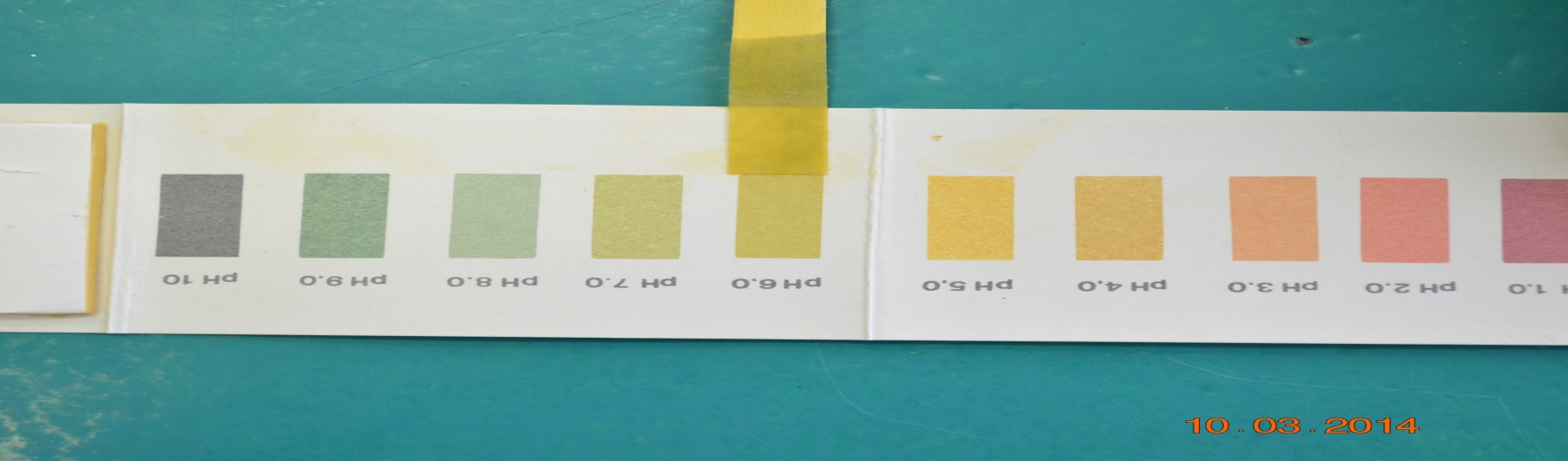 Автор фото Поздеева В
Методика исследования и результаты
4. Определение ионов железа в воде
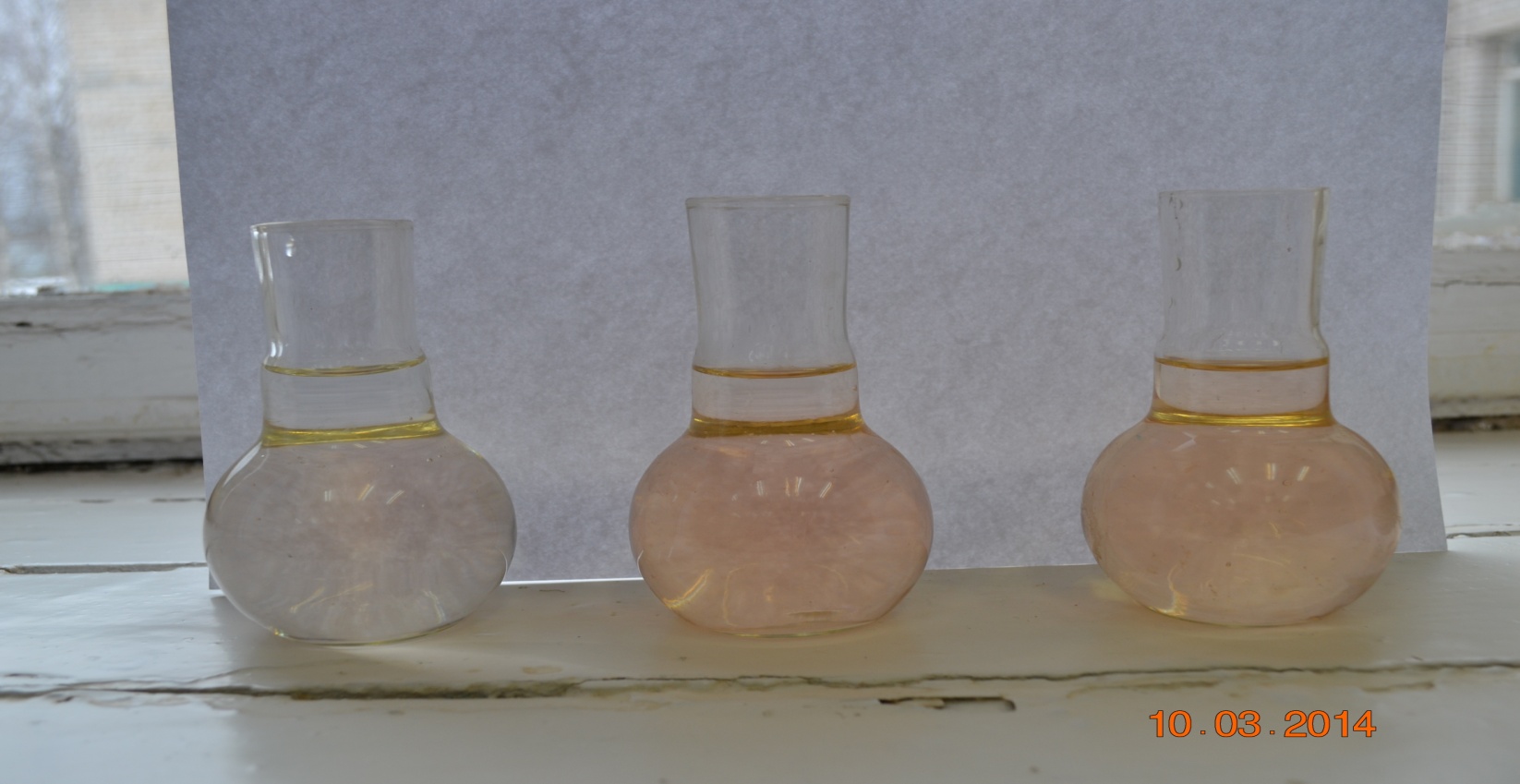 Авто фото Поздеева В
Методика исследования и результаты
5. Изучение структуры воды
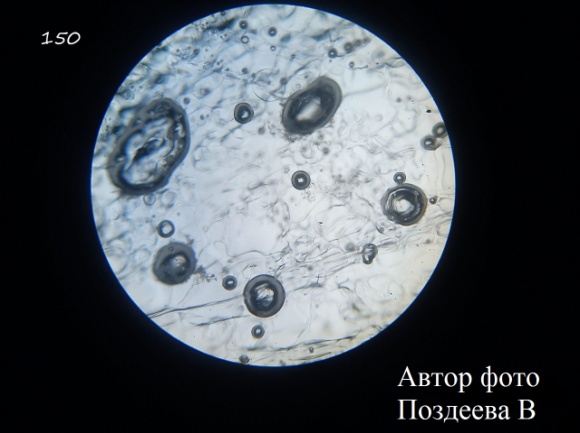 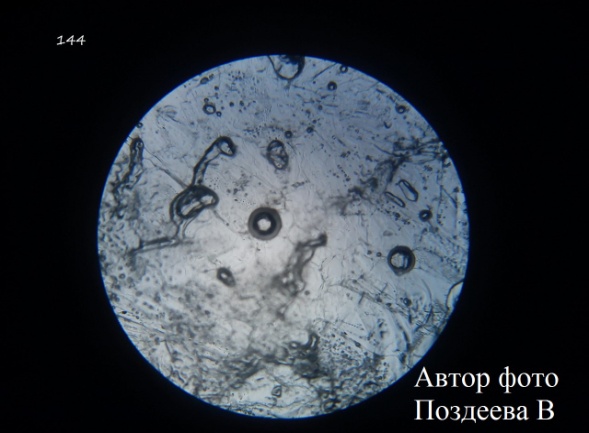 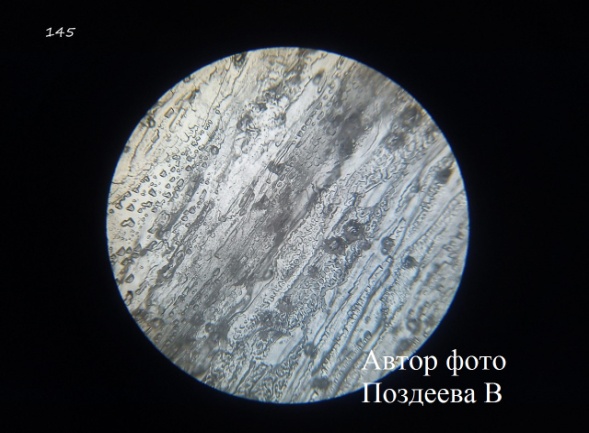 Методика исследования и результаты
6.Изучение бактерицидных свойств воды

                            1-й день
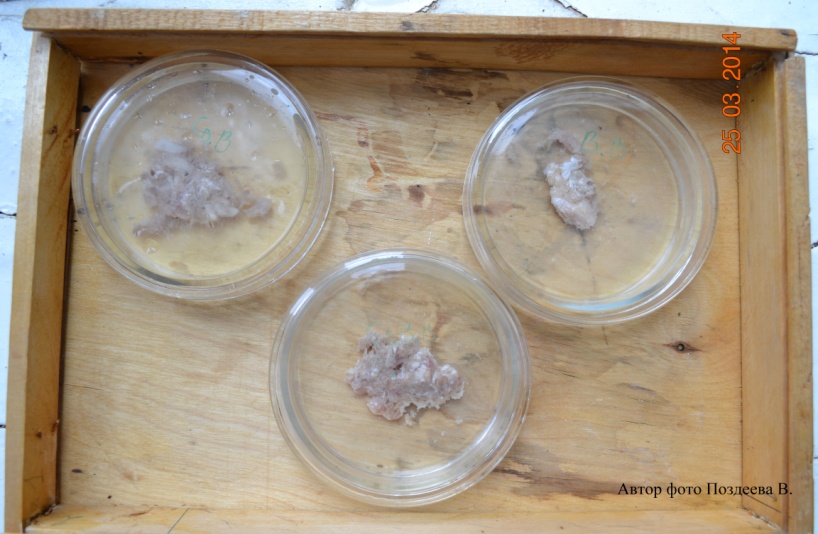 Методика исследования и результаты
6. Изучение бактерицидных свойств воды

                                 3-й день
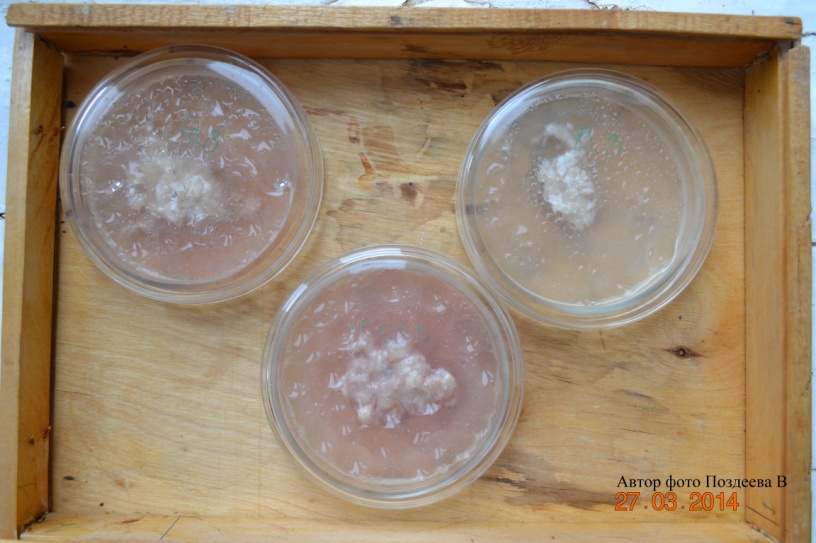 Методика исследования и результаты
6. Изучение бактерицидных свойств воды

                               4-й день
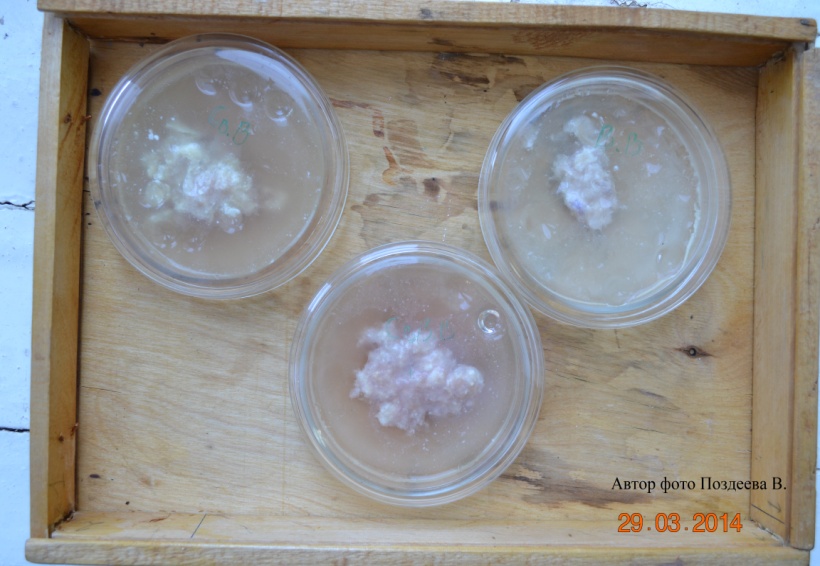 Выводы:
1. Во всех трех образцах воды прозрачность составила более 50 см, более точно определить прозрачность не удалось из-за отсутствия необходимого оборудования.
Выводы:
2.  Цвет опытных образцов водопроводной обыкновенной и святой водопроводной  воды был светло желтым и отличался от бесцветной святой воды. Это объясняется наличием ионов железа.
Выводы:
 3.Кислотность всех образцов воды примерно 6,0, что соответствует нейтральной среде.
Выводы:
4.   Химический анализ воды позволил определить наличие ионов железа в водопроводной обыкновенной и святой водопроводных образцах, в святой воде ионов железа не обнаружены.
Выводы:
5. В структуре всех образцов воды присутствуют включения. Но водопроводная обыкновенная вода отличается наличием мелких включений в большом количестве, чего нельзя сказать об остальных образцах воды. Меньше всего включений в образце святой воды из источника.
Выводы:
 6.    Во всех трех образцах одновременно  начались процессы гниения мяса.
Список использованной литературы
Дружинин С.В. Исследование воды и водоемов в условиях школы. М.: 2008
В. Колесникова Краткая энциклопедия православия: путь к храму.- М: Центрополиграф, 2002
МРО Православный приход Спасо-Преображенского собора г. Нижнего Новгорода, 2013г
Учебное электронное издание «Лабораторный практикум. Биология 6-11 класс». ФГНУ «Республиканский мультимедиа центр»2011
Химия и общество. Американское химическое общество. М.: «Мир»1995
А.Д.Шмеман. Водою и духом – о таинстве крещения: перевод с английского. Les Editeurs Reunis,1986
http://ru.wikipedia.org/wiki/%D0%A1%D0%B2%D1%8F%D1%82%D0%B0%D1%8F_%D0%B2%D0%BE%D0%B4%D0%B0
http://www.pravoslavie.ru/put/shagi/pervieshagi10.htm